Global Policy Seminar and NSC Simulation
IRP 401  -  IRP 402
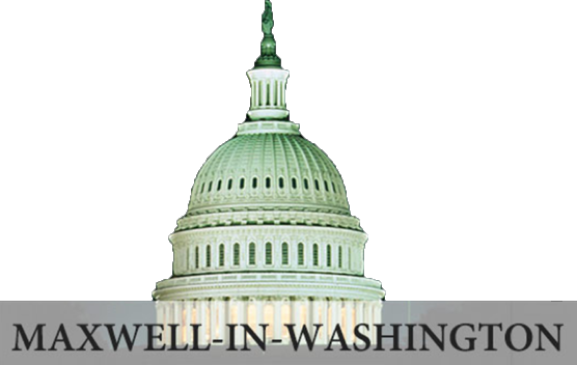 Week Six23 February 2024
Prof. Fulton T. Armstrong
SPRING 2024
Washington dialect
“Please submit it in the appropriate format.”
TODAY’S AGENDA
TODAY’S AGENDA
Offsite Visit
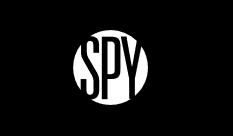 Remember …
Role of intelligence in policy
“Foreign Intelligence”
“Covert Action” and “PM”
The “INT’s”
HUMINT	SIGINT
IMINT 		MASINT
		OSINT
Evolution
Human vs technical
The International Spy Museum
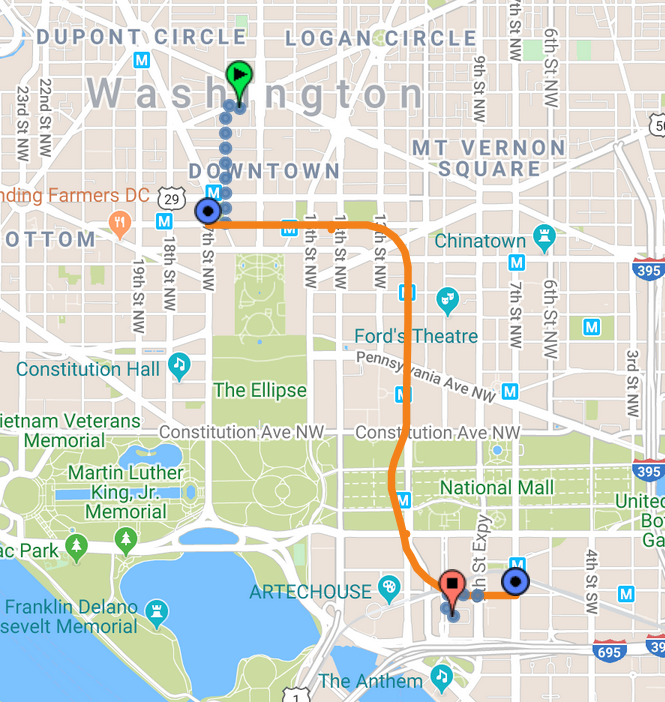 CSIS
International Spy Museum
700 L'Enfant Plaza, SW Washington, DC 20024
Farragut West
Metro – Orange,Blue or Silver Line from Farragut West to L’Enfant Plaza
L’Enfant Plaza
METRO: L'Enfant Plaza (Green, Yellow, Orange, Blue, and Silver lines).

L'Enfant Plaza Exit up the escalator to enter the L’Enfant Plaza food court. 
Starbucks on your right as you reach the top of the escalator. 
Enter the glass doors straight ahead to access the food court
At first hallway, at Roti Mediterranean Grill, turn right.
Straight Jamba Juice stand. 
Up large flight of stairs in front of you, to ground level.
Exit through the glass doors to your left once you reach the top. 
Walk towards 10th street, SW to access the Museum's main lobby doors.
Project Updates
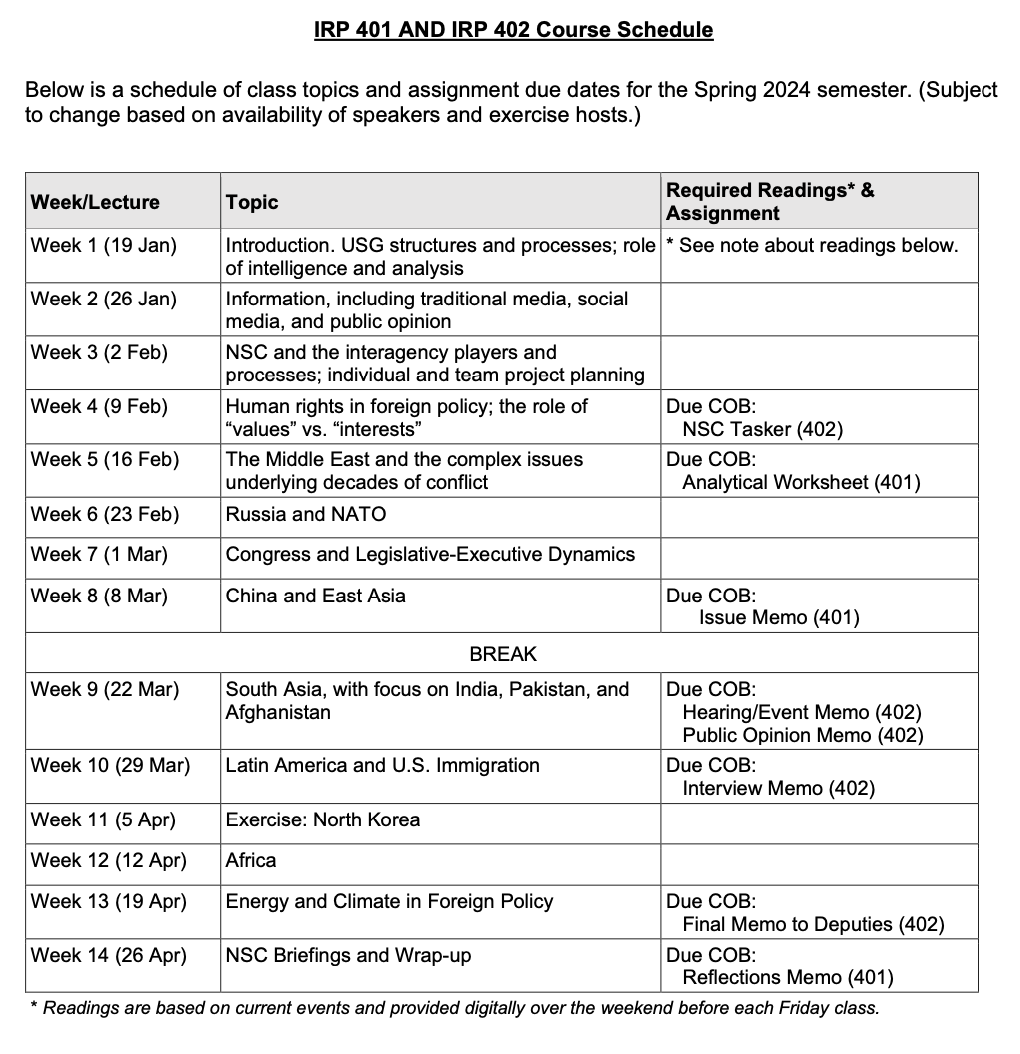 
401
402


What’s your plan?


QUESTIONS?


Project Planning
ETIQUETTE or PROTOCOL
Did this work for you?
Did you get enough info?
Professional respect
Smart, analytical questions
Non-combative tone
Depending on your style, perhaps preface question
What is your perspective on …?
What should we make of reports that …?
What do we need to know to understand …
Neutral vocabulary
ETIQUETTE or PROTOCOL
In ANY meeting … if guest/speaker is repeating self, consider …
Using body language to signal “message received”
Depending on your style, interrupting gently with a brief …
“thanks” or “I understand” or “I see”
paraphrasing
segue to colleague’s question/point
ask if you can ask followup

UNDERSTAND this: some people feel obligated to fill the time.
ETIQUETTE or PROTOCOL
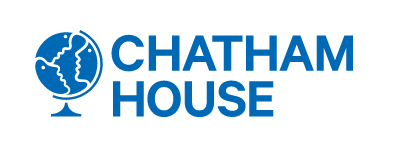 Personal vs official views
St. James’s SquareLondon
Chatham House Rule
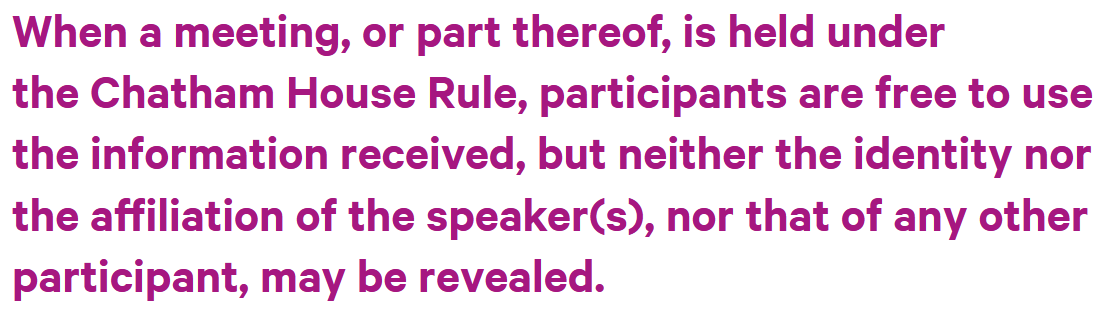 READINGS AND MEETINGS
Foreign Assistance
Who gets what?
Vote 70-29
including 22 Republicans
U.S. Senate Bill    February 13, 2024
$ 95 billion “emergency aid bill”
~$ 20  billion other
$ 60 billion Ukraine
$ 14  billion Israel
$ 5 billion for Taiwan and others in “Indo-Pacific” facing Chinese “aggression”
$ 9.2 billion humanitarian (food, water, shelter, medical in UKR, Gaza/WB, and other)
$ 400 million for anti hate crimes and fentanyl
$ 4 billion to boost air defenses
$ 1.2 billion for “Iron Beam” laser anti-missile system
$ 2.5 billion for U.S. military operations in the region
$ 15 billion to replenish U.S. stocks
$ 14 billion for UKR to purchase arms and munitions
$ 15 billion for U.S. support services, such as mil training and intel sharing

($ 7.9 billion in economic aid)
($ 1.6 billion for private sector)
Sen. McConnell:  Package “reaffirming a commitment to rebuild and modernize our military, restore our credibility, and give the current Commander-in-Chief, as well as the next, more tools to secure our interests.”
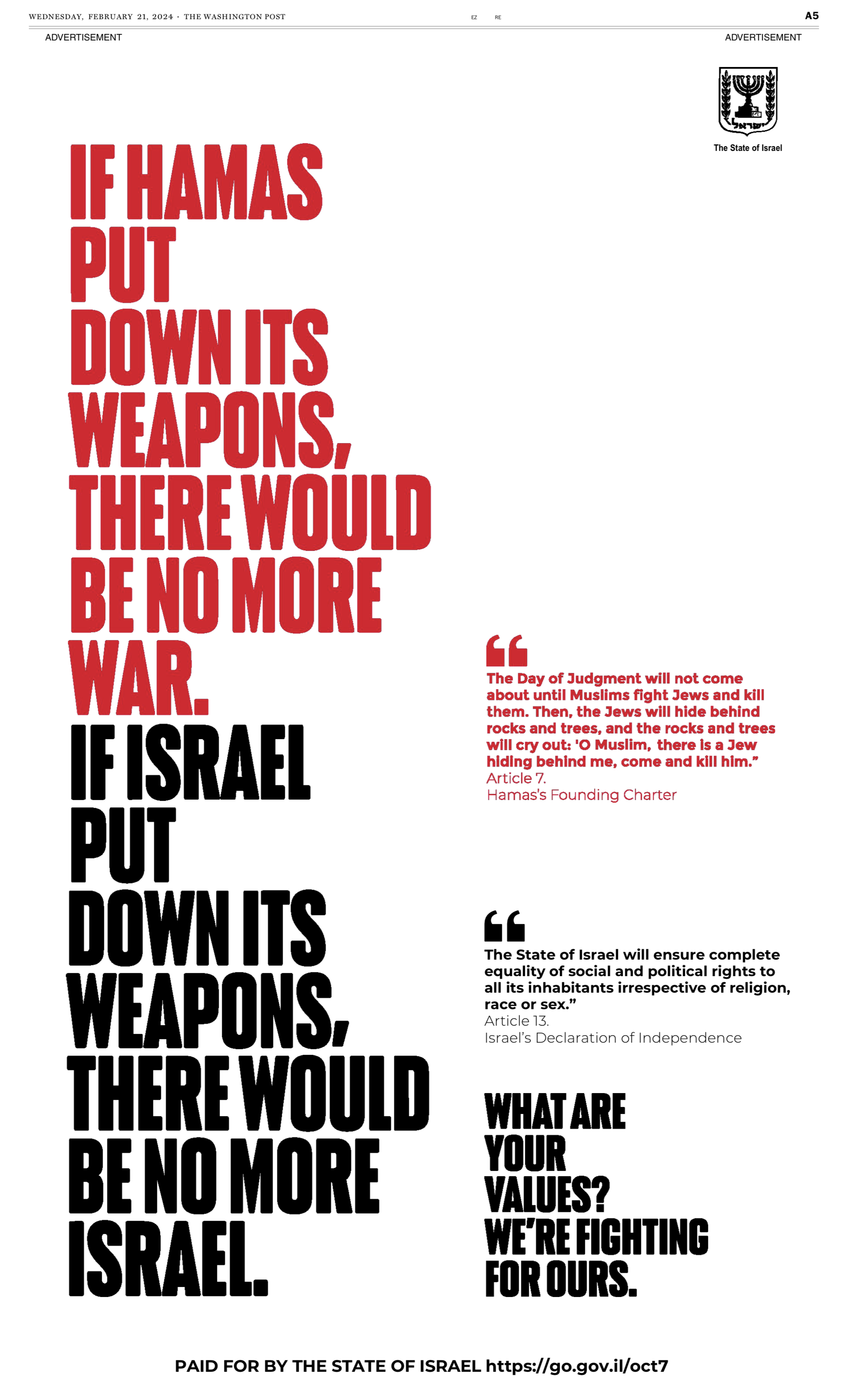 READINGS AND MEETINGS
What do you think is going on … and is going to happen?
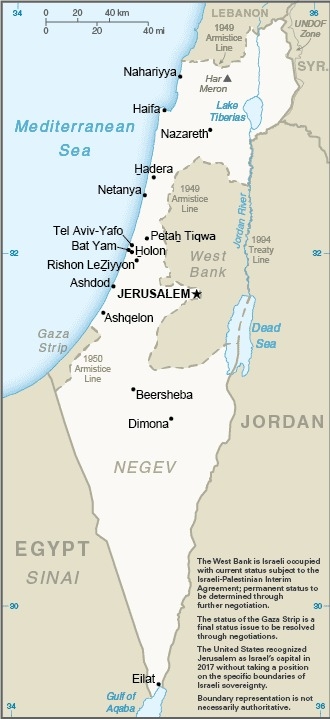 Israel -Gaza
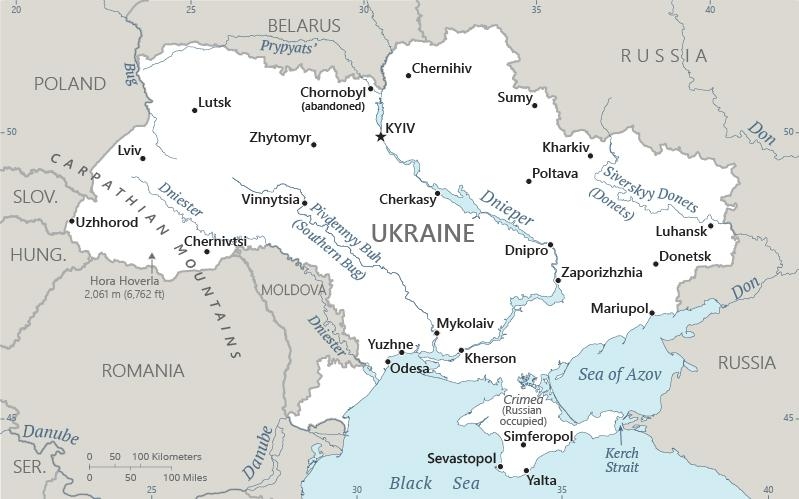 Ukraine-Russia
Break
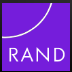 GUEST SPEAKER
RAND Corporation
Anca Agachi
Defense Policy AnalystRAND Corporation

Former Associate Director,Transatlantic Security InitiativeAtlantic Council


Introduced by Abby
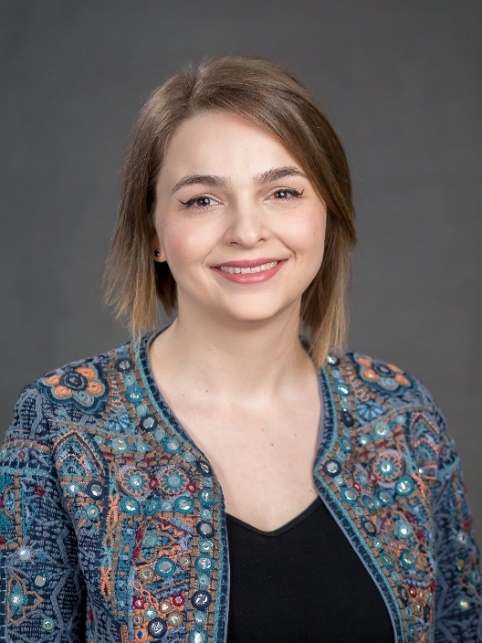 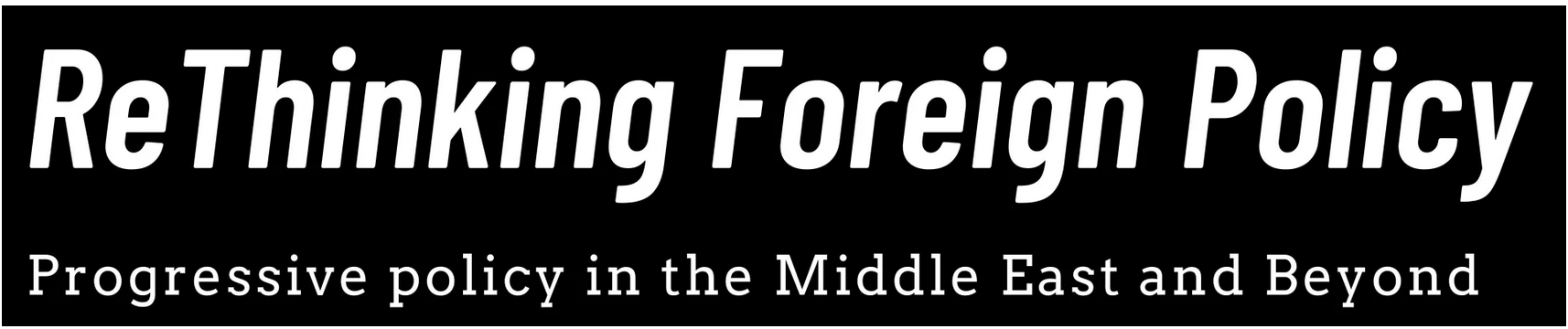 GUEST SPEAKER
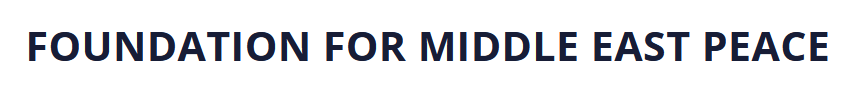 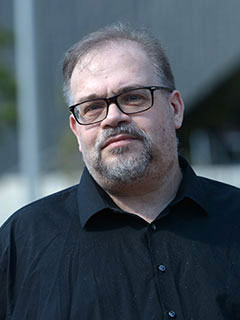 Mitchell Plitnick
President, ReThinking Foreign Policy

Former VP, Foundation for Middle East Peace



Introduced by Tashakee
Lunch and Transit to Museum
Offsite Visit
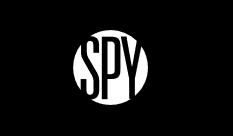 Remember …
Role of intelligence in policy
“Foreign Intelligence”
“Covert Action” and “PM”
The “INT’s”
HUMINT	SIGINT
IMINT 		MASINT
		OSINT
Evolution
Human vs technical
The International Spy Museum
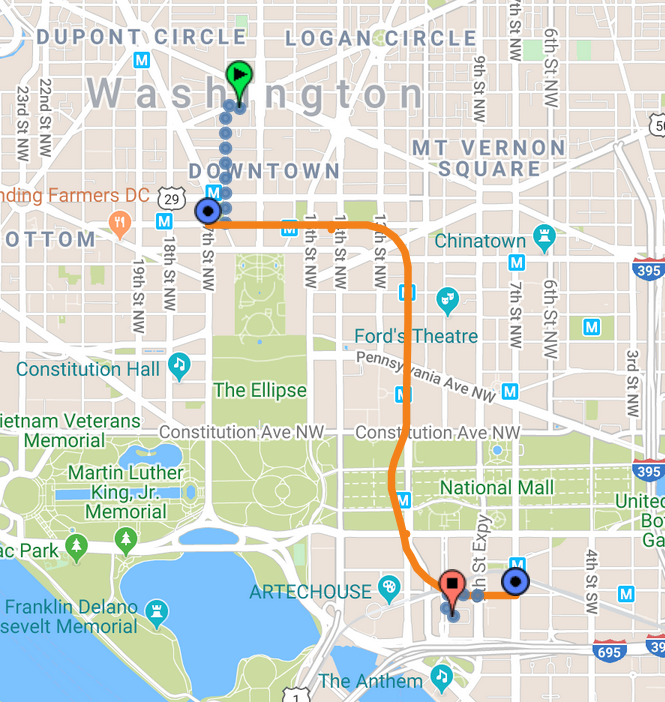 CSIS
International Spy Museum
700 L'Enfant Plaza, SW Washington, DC 20024
Farragut West
Enter at 2:10
Metro – Orange,Blue or Silver Line from Farragut West to L’Enfant Plaza
L’Enfant Plaza
METRO: L'Enfant Plaza (Green, Yellow, Orange, Blue, and Silver lines).

L'Enfant Plaza Exit up the escalator to enter the L’Enfant Plaza food court.
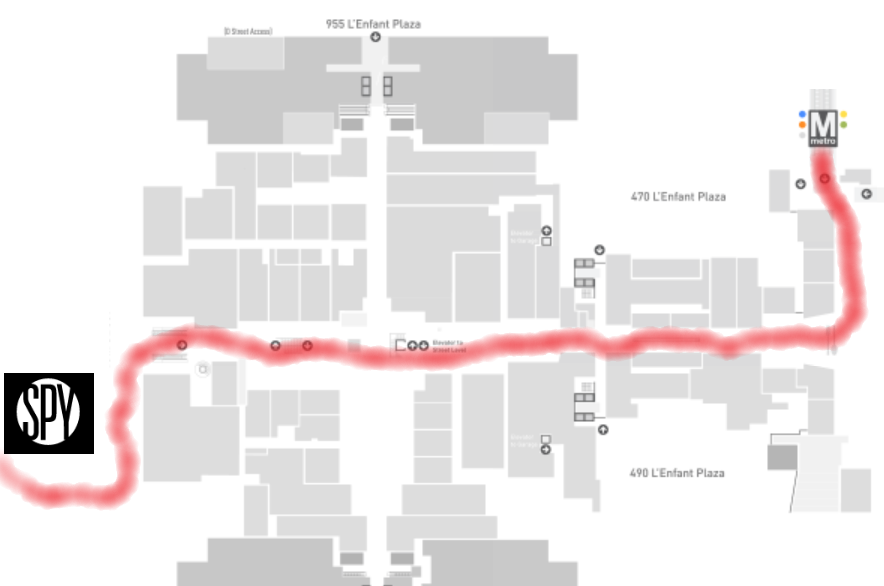 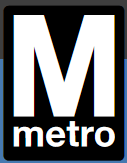 Enter at 2:10
Global Policy Seminar and NSC Simulation
IRP 401  -  IRP 402
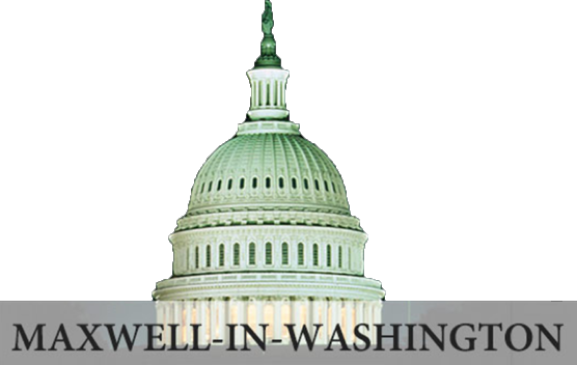 Week Six23 February 2024
Prof. Fulton T. Armstrong